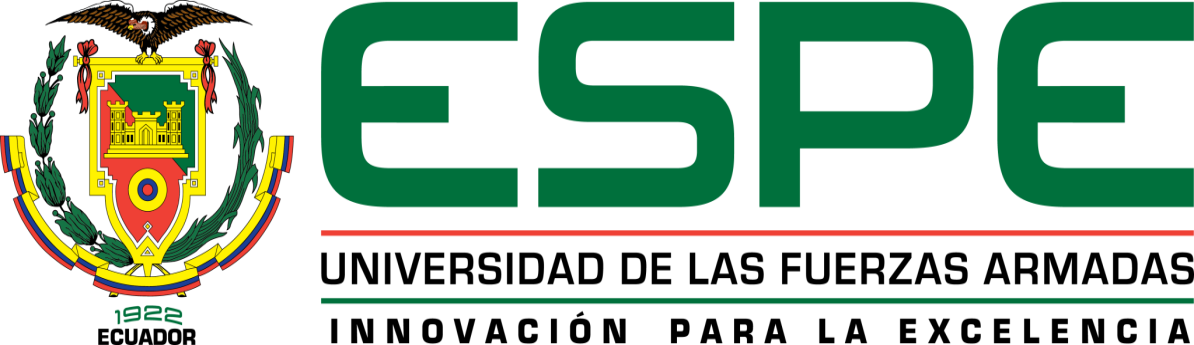 ANÁLISIS DE LA ENSEÑANZA DEL CONTEO EN NIÑOS DE PREPARATORIA DE LA UNIDAD EDUCATIVA PARTICULAR “CRISTO DEL CONSUELO”.
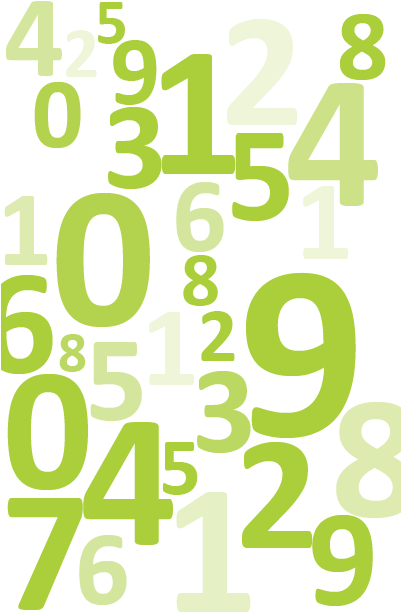 EQUIPO DE INVESTIGACIÓN:
LLIVI LLUMIQUINGA EVELYN PAMELA
TERÁN NOROÑA MICHELLE ALEJANDRA
DIRECTORA:
MSC. ALEJANDRA GARCÉS


SANGOLQUI, JULIO 2019
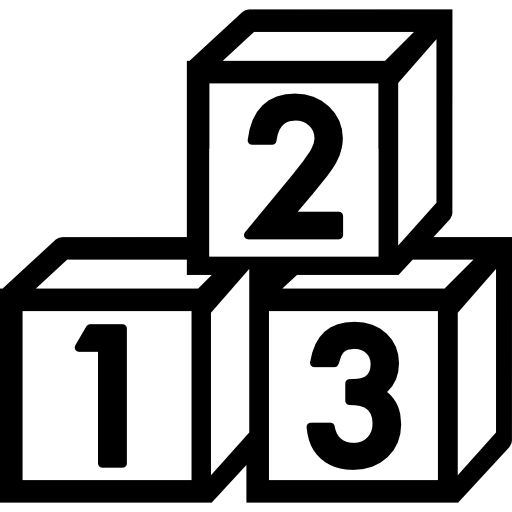 ÍNDICE
Problema de Investigación
Marco Teórico
Diseño Metodológico
Resultados
Conclusiones y Recomendaciones
Propuesta Alternativa
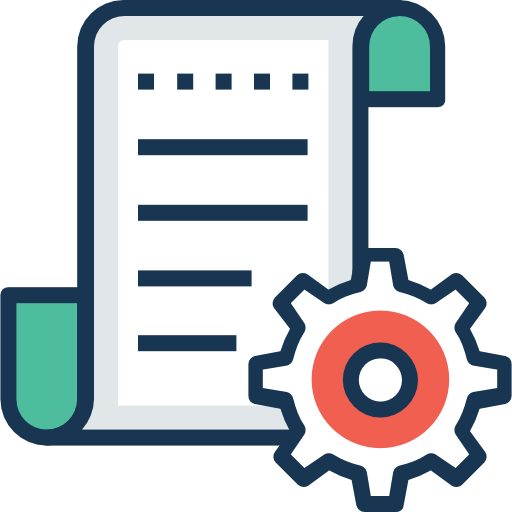 PROBLEMA DE INVESTIGACIÓN
Planteamiento del problema
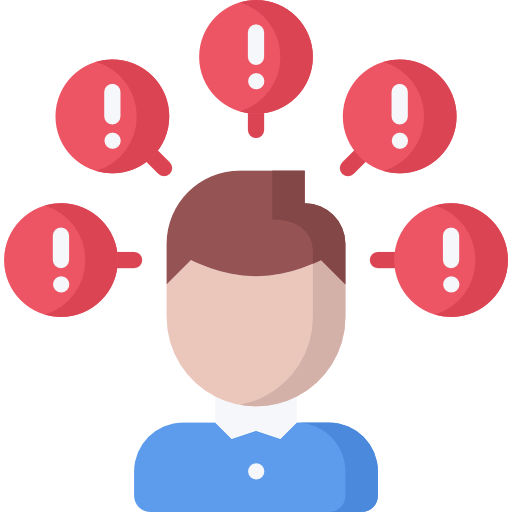 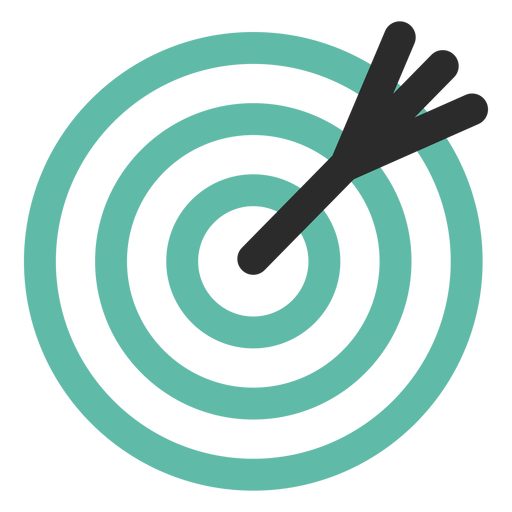 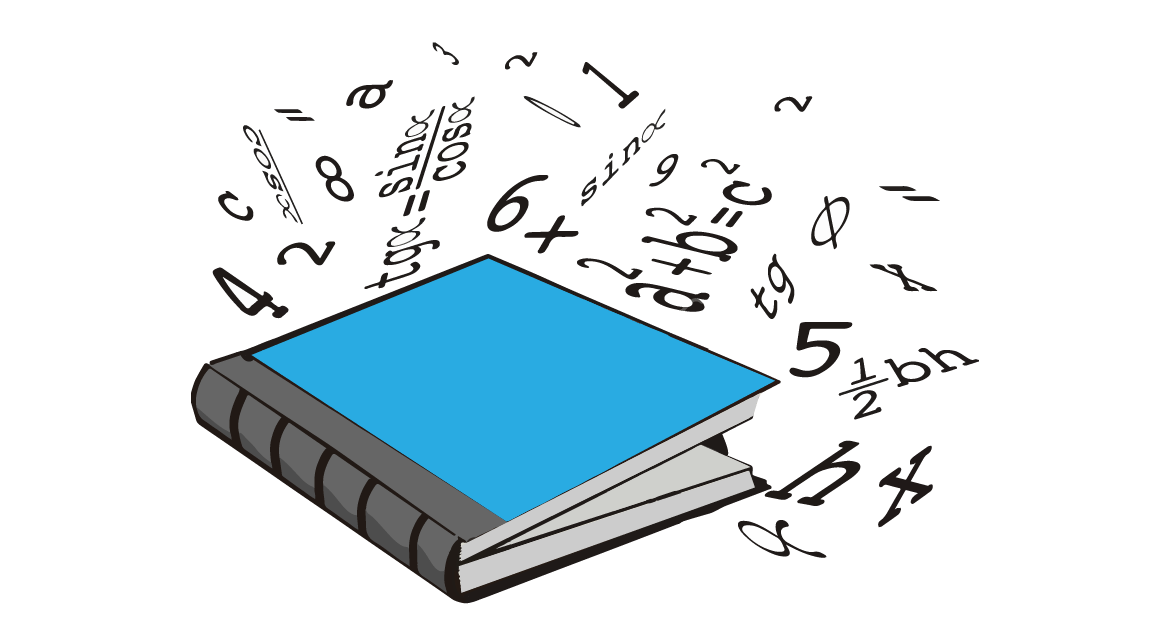 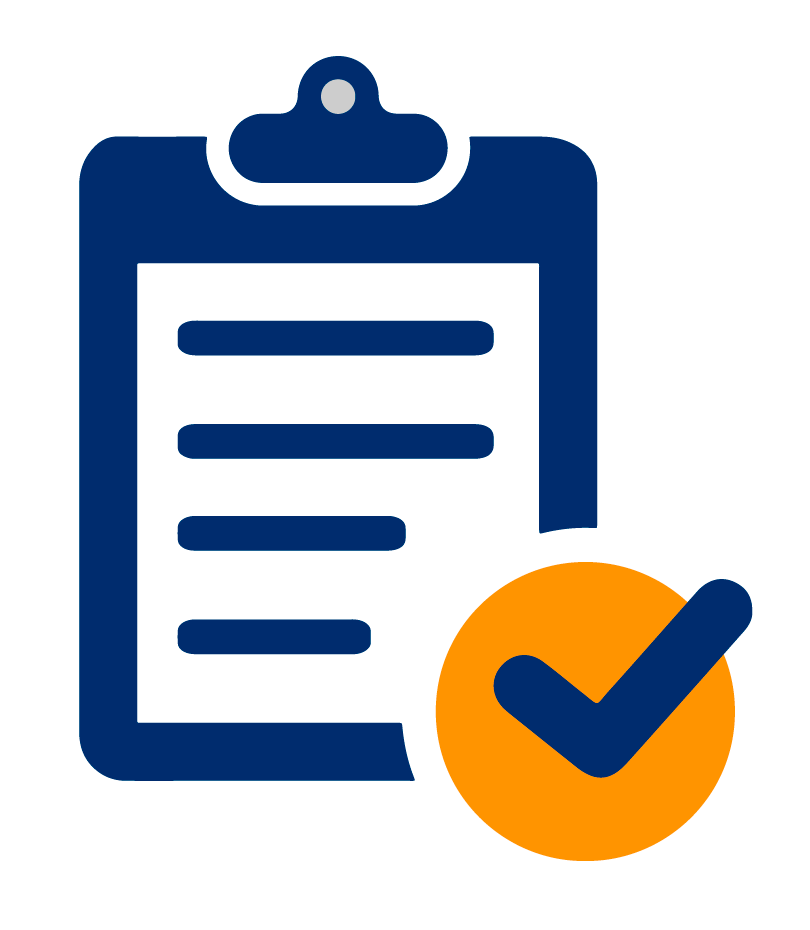 MARCO TEÓRICO
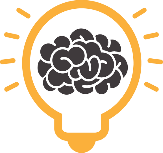 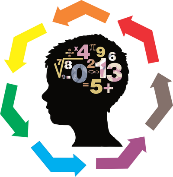 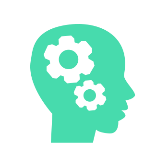 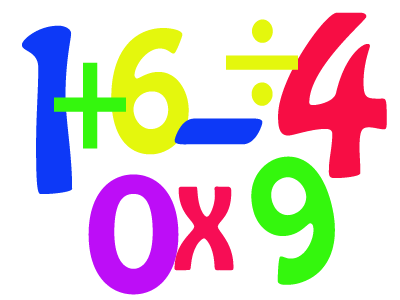 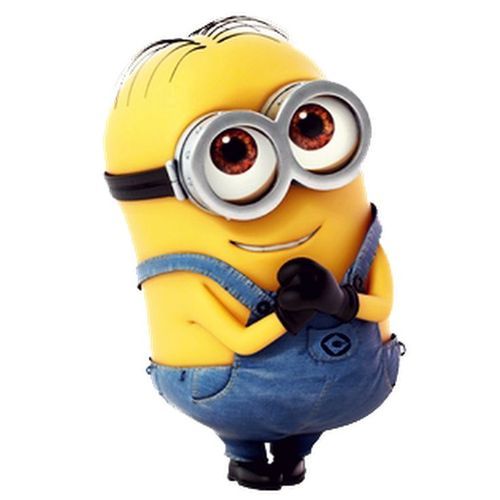 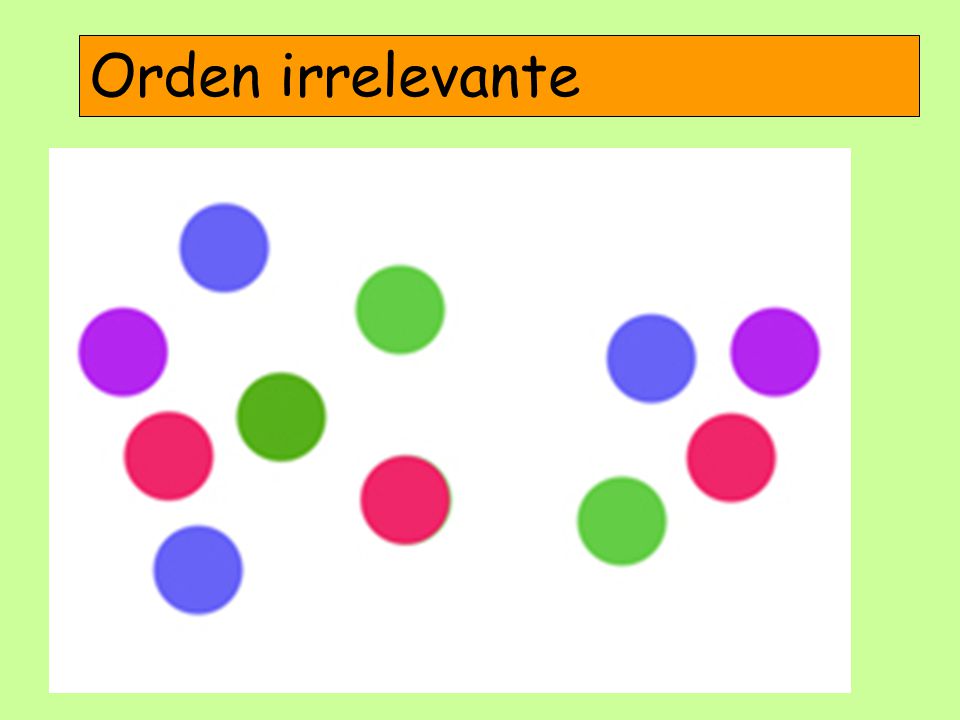 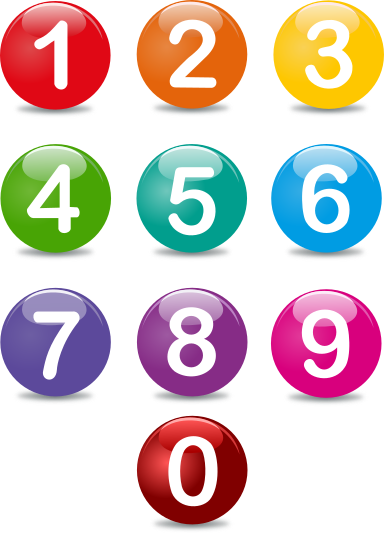 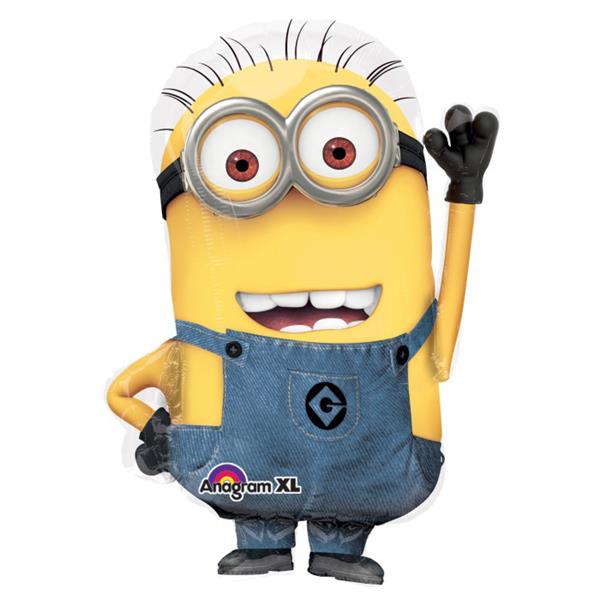 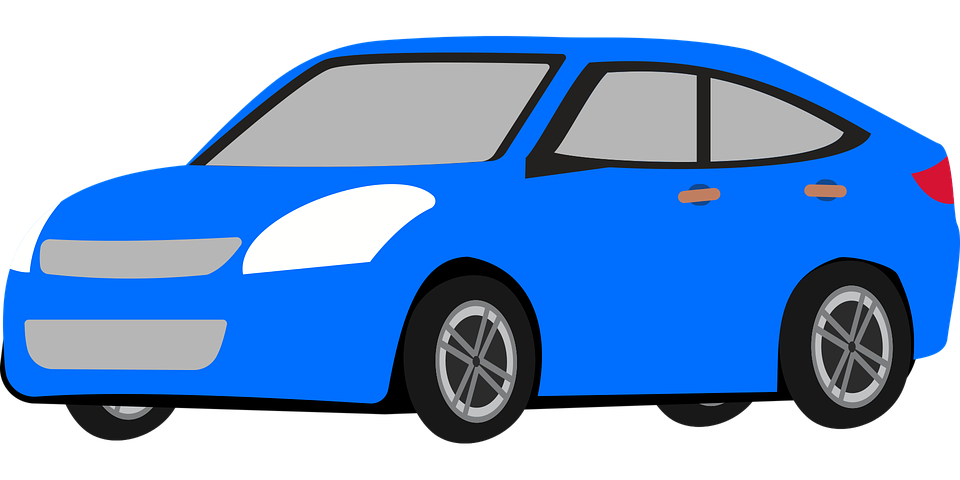 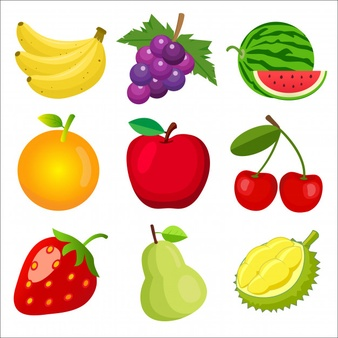 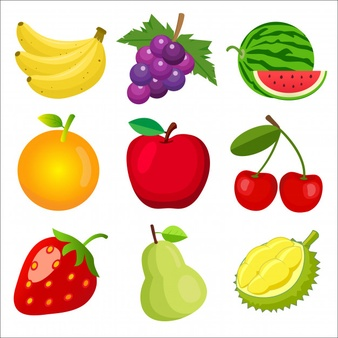 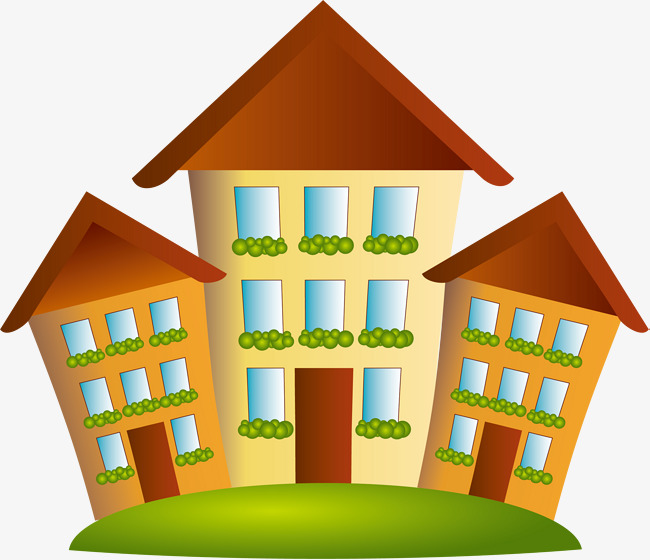 1
2
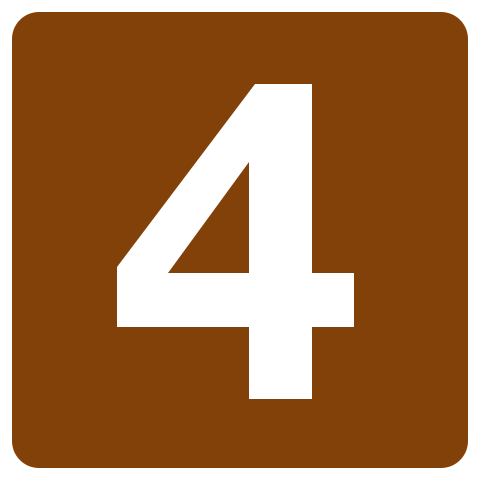 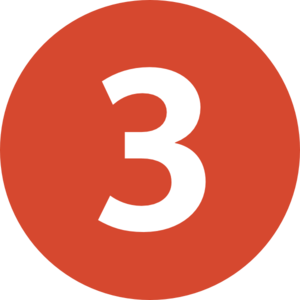 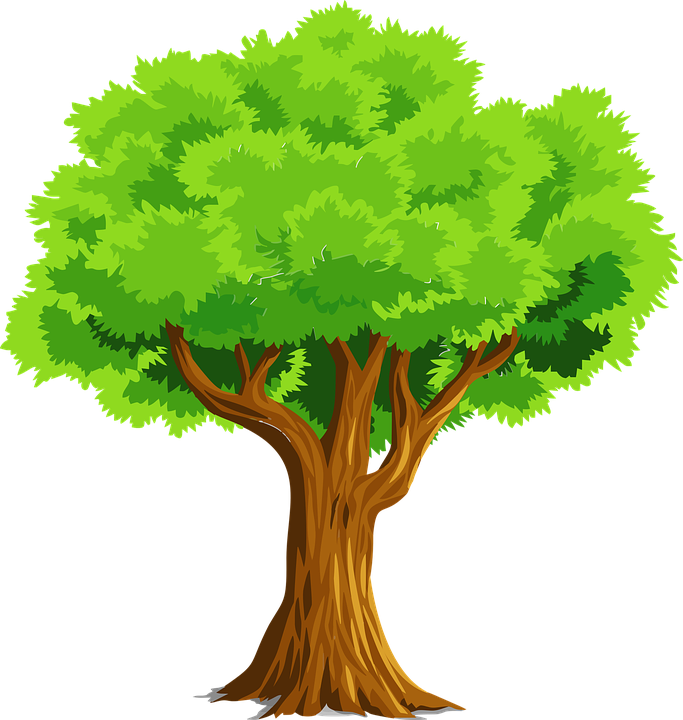 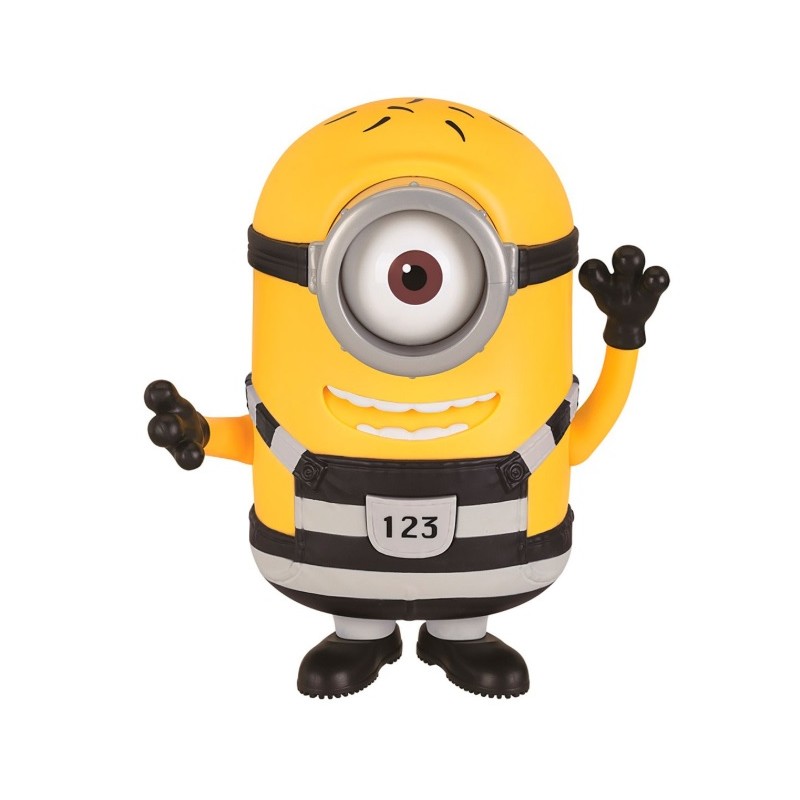 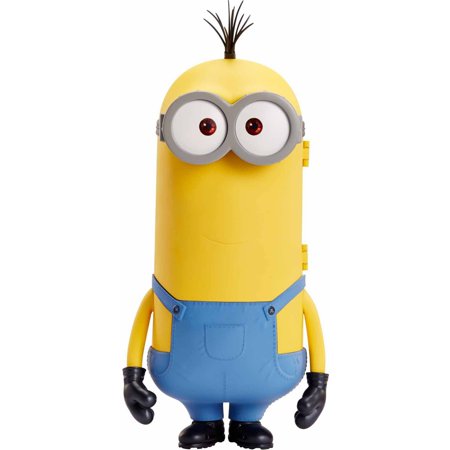 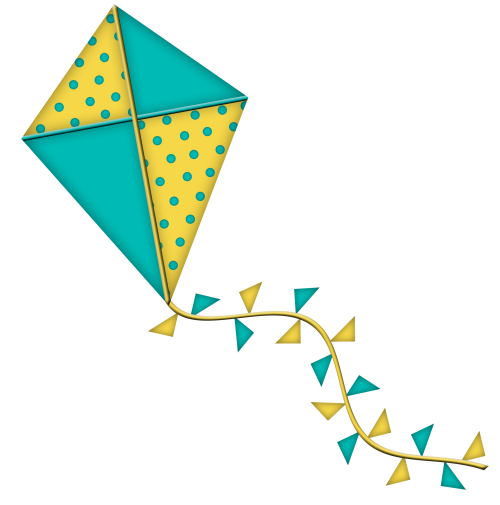 4
3
Estrategias didácticas:
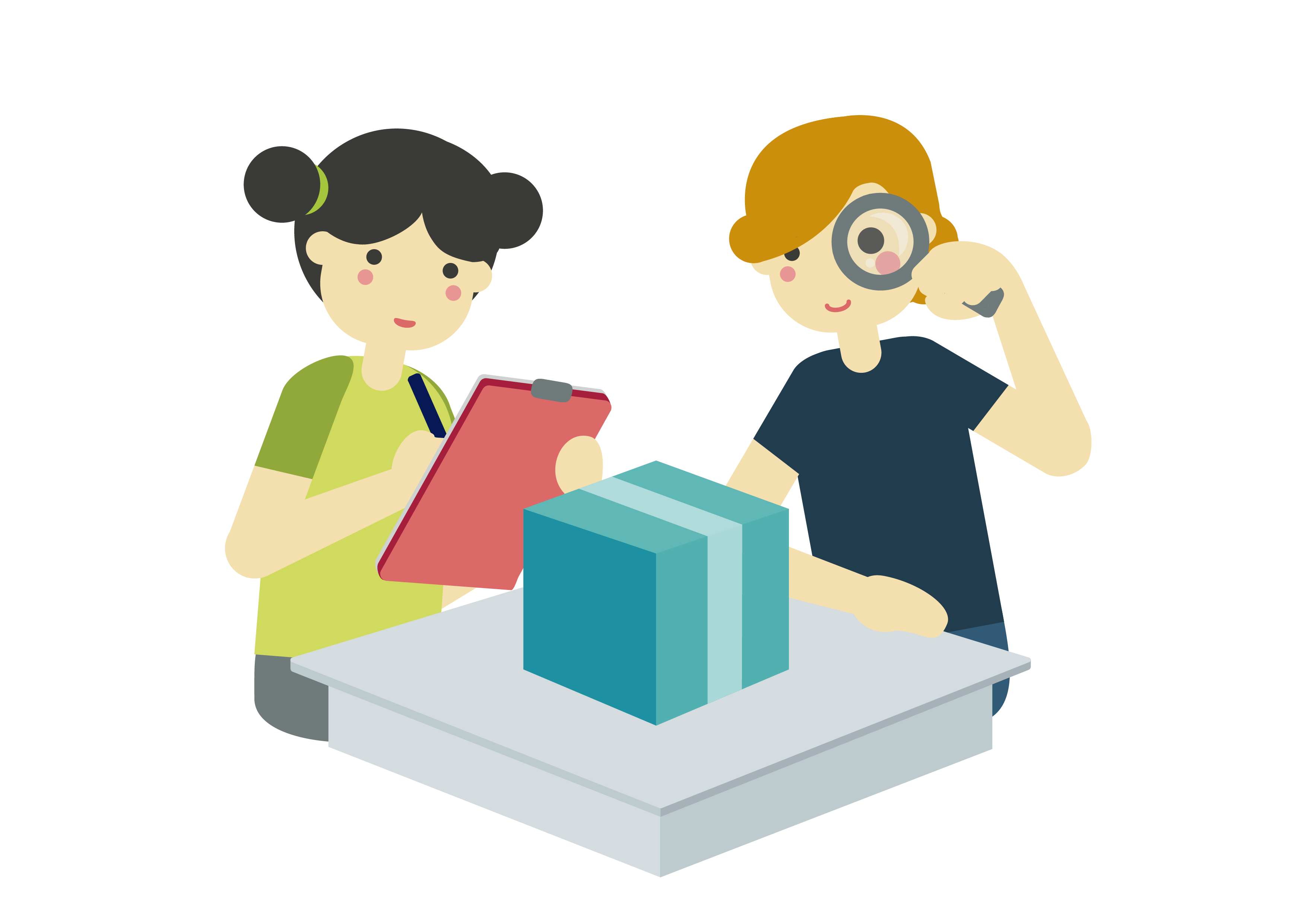 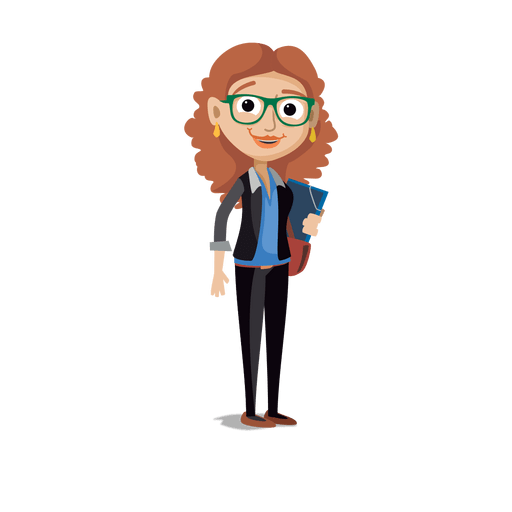 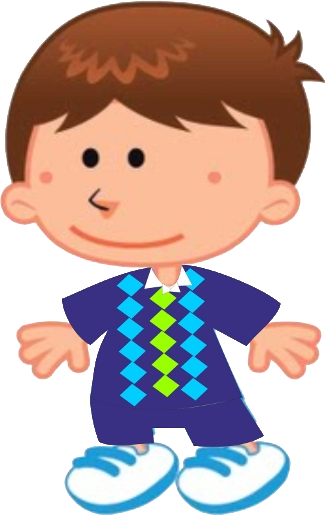 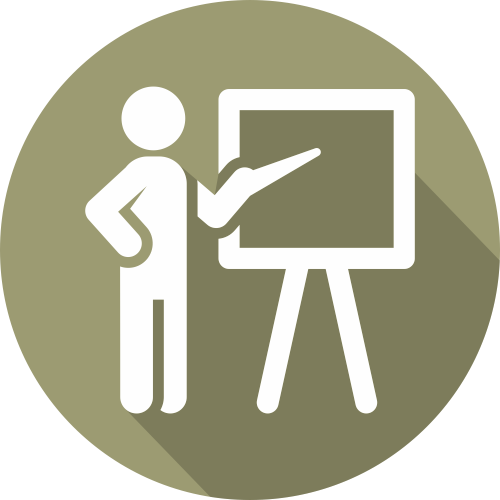 Tipos de estrategias didácticas
STORYTELLING
National Storytelling Association
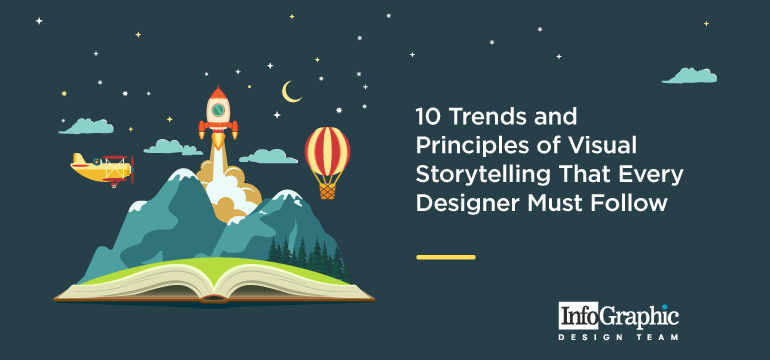 Aportes pedagógicos
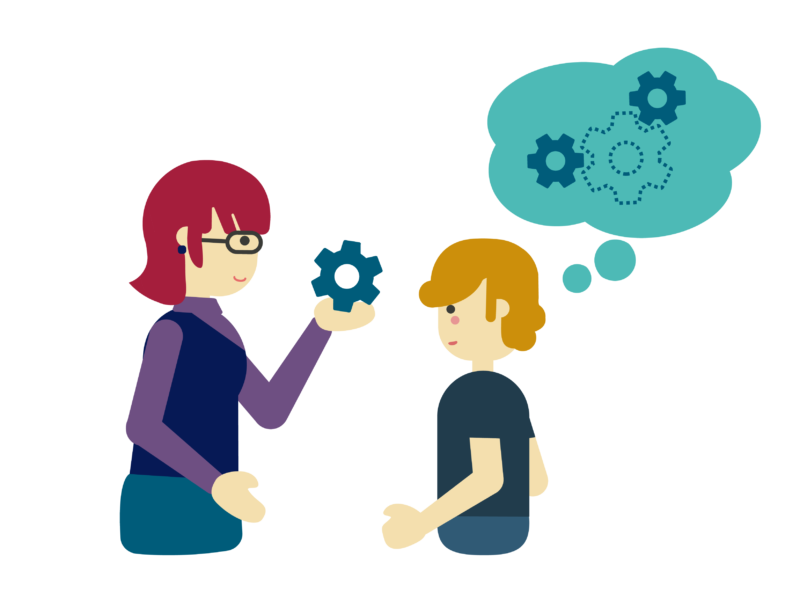 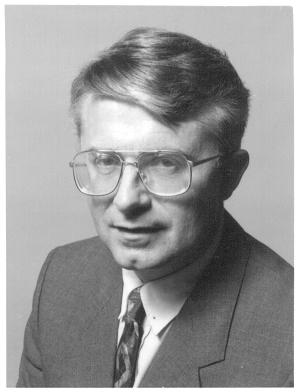 AUSUBEL
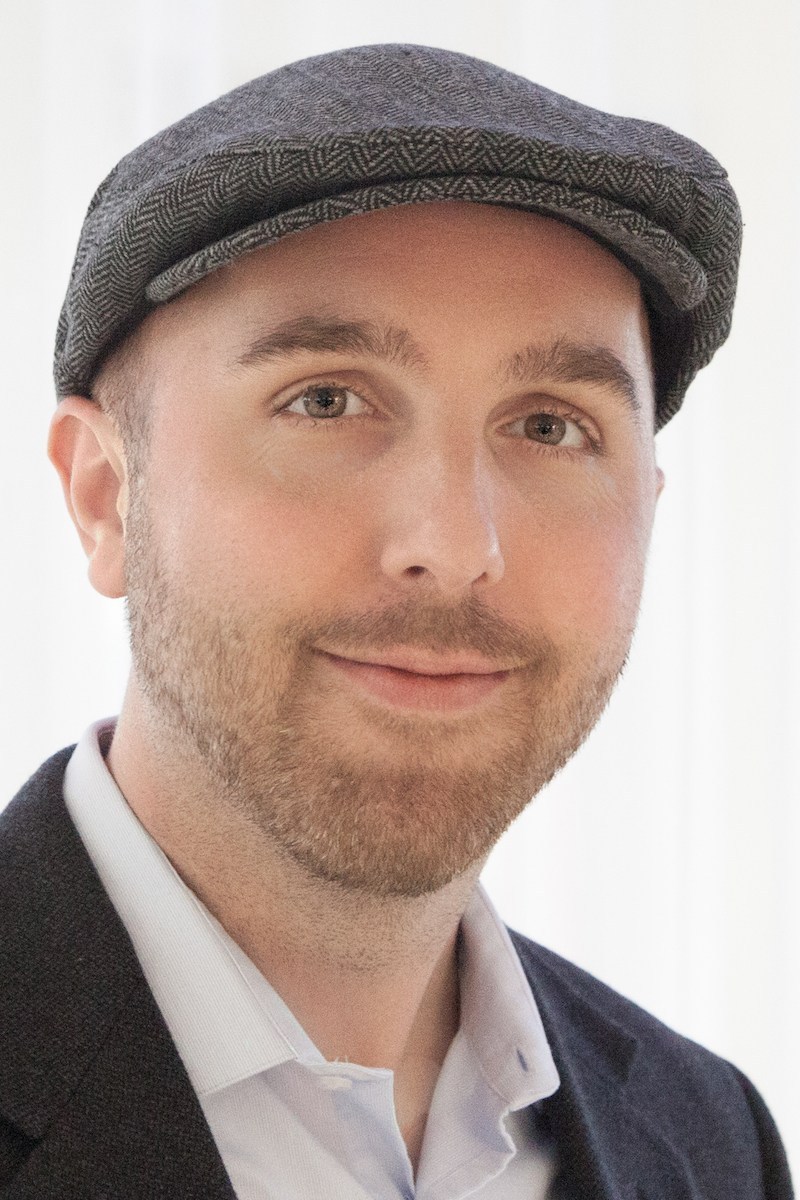 MORAVEC
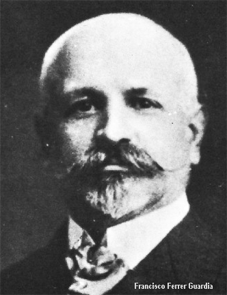 FERRER
DISEÑO METODOLÓGICO
De campo
Bibliográfico
MODALIDAD DE INVESTIGACIÓN
TIPO O NIVEL DE LA INVESTIGACIÓN
Descriptiva, cualitativa y cuantitativa
POBLACIÓN
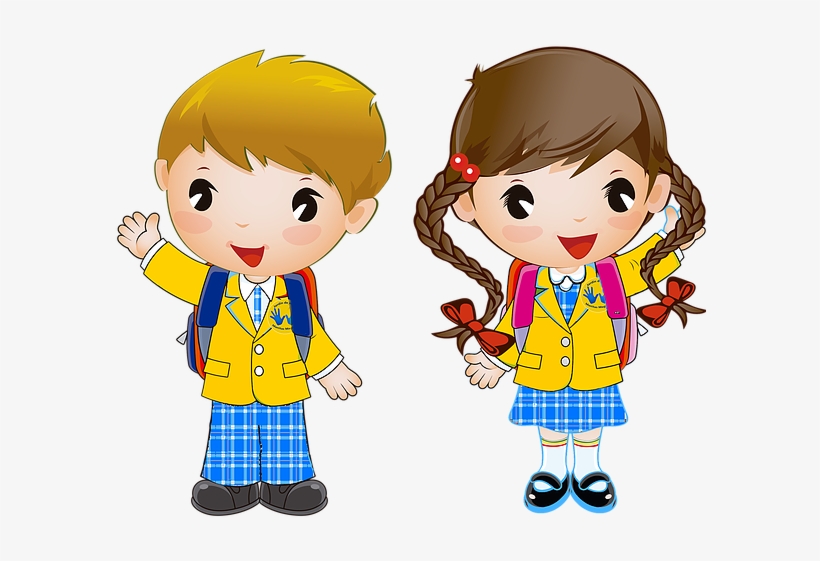 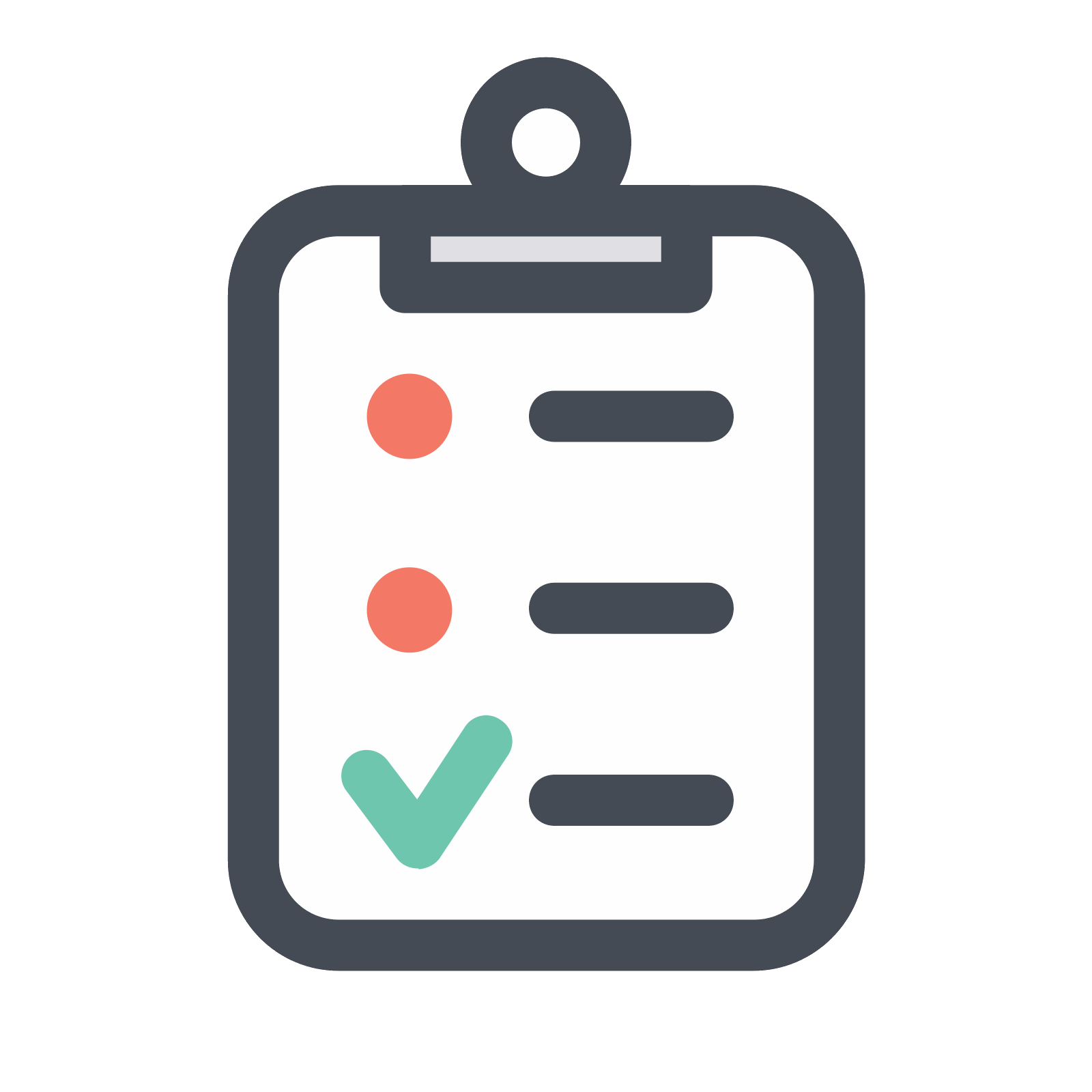 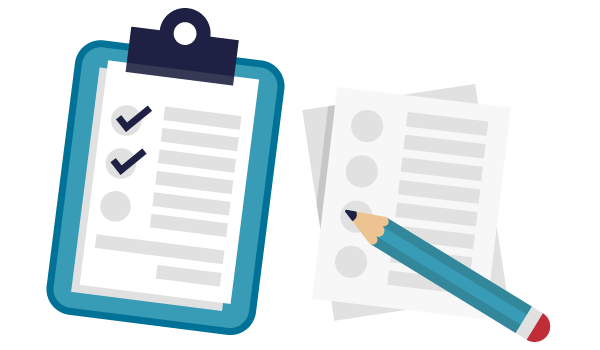 TÉCNICA E INSTRUMENTOS
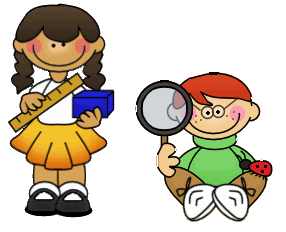 RESULTADOS TEST (TEMTU)
CONTEO VERBAL
CONTEO ESTRUCTURADO
CONTEO RESULTANTE
VALORACIÓN POR GÉNERO FORMA A
VALORACIÓN POR GÉNERO FORMA B
VALORACIÓN POR GÉNERO FORMA C
RESULTADO DE ENCUESTA DOCENTES
¿Cuál es el concepto más acertado de conteo?
PRINCIPIOS DEL CONTEO
CAPÍTULO 5
RECOMENDACIONES
CONCLUSIONES
CAPÍTULO 5
CONCLUSIONES
RECOMENDACIONES
CAPÍTULO 6
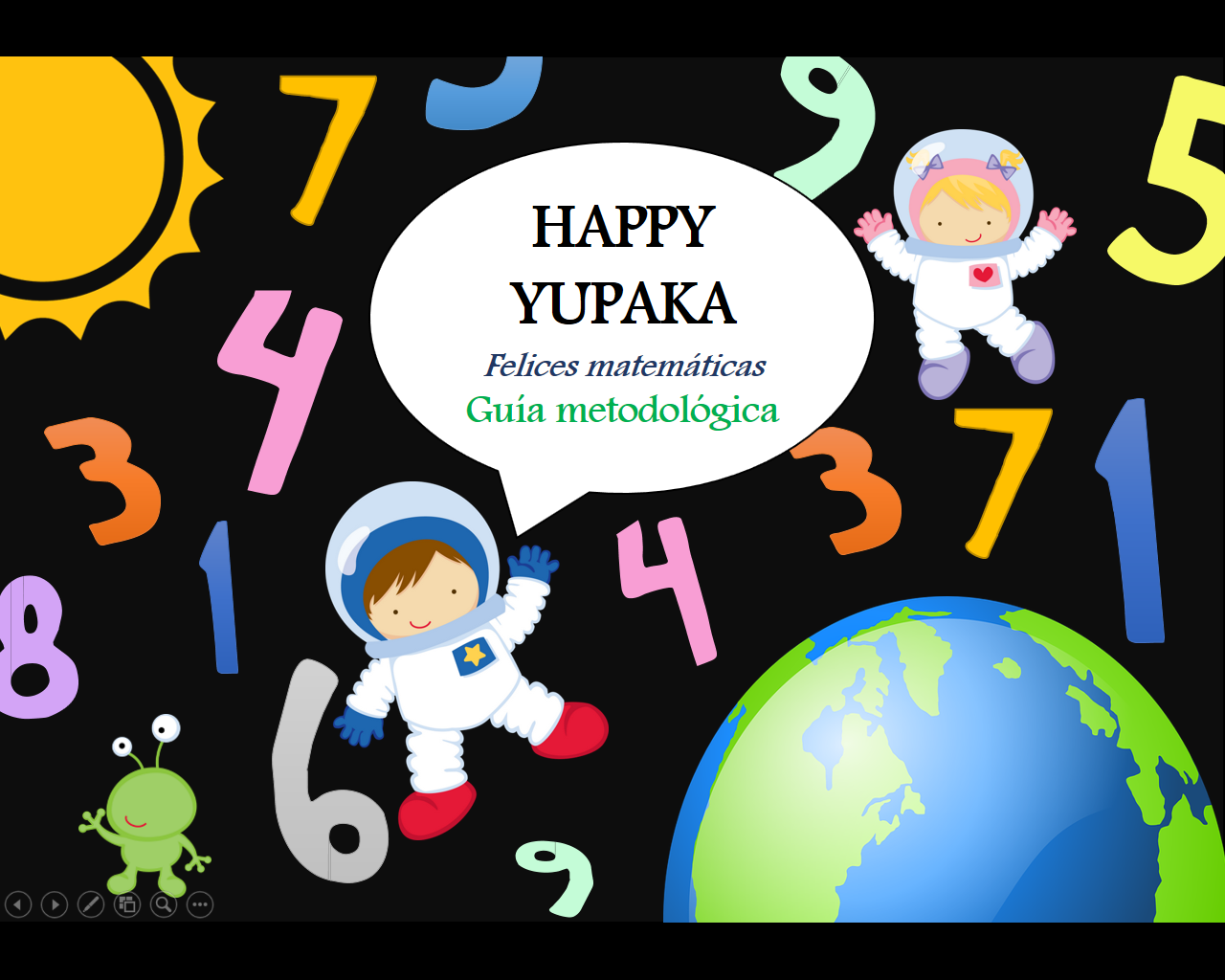 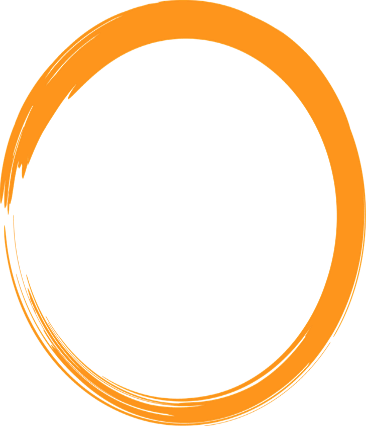 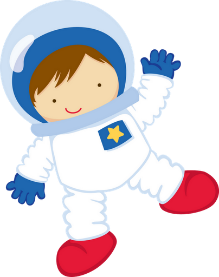 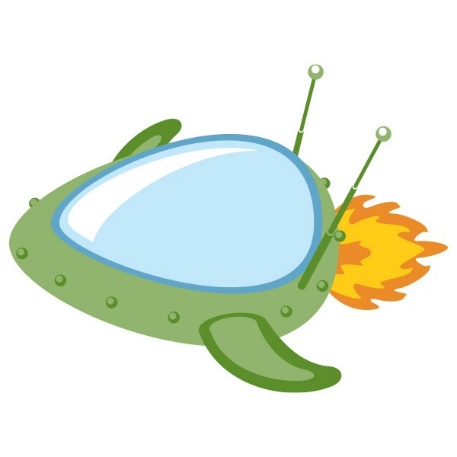 OBJETIVOS
General
Establecer actividades innovadoras mediante una guía metodológica con el fin de fortalecer la técnica de conteo en los niños de 5 años.
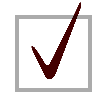 Guiar a los docentes mediante actividades divertidas la enseñanza del proceso del conteo.
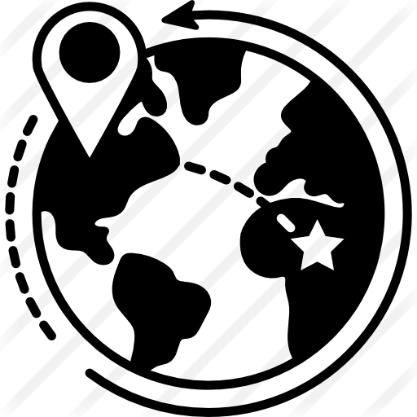 Potencializar el proceso del conteo en el aula mediante el material presentado en la guía metodológica.
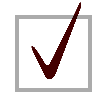 Específico
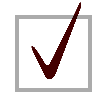 Aplicar la técnica de story telling para que el niño obtenga un aprendizaje significativo en la técnica de conteo.
ELEMENTOS TÉCNICOS PEDAGÓGICOS
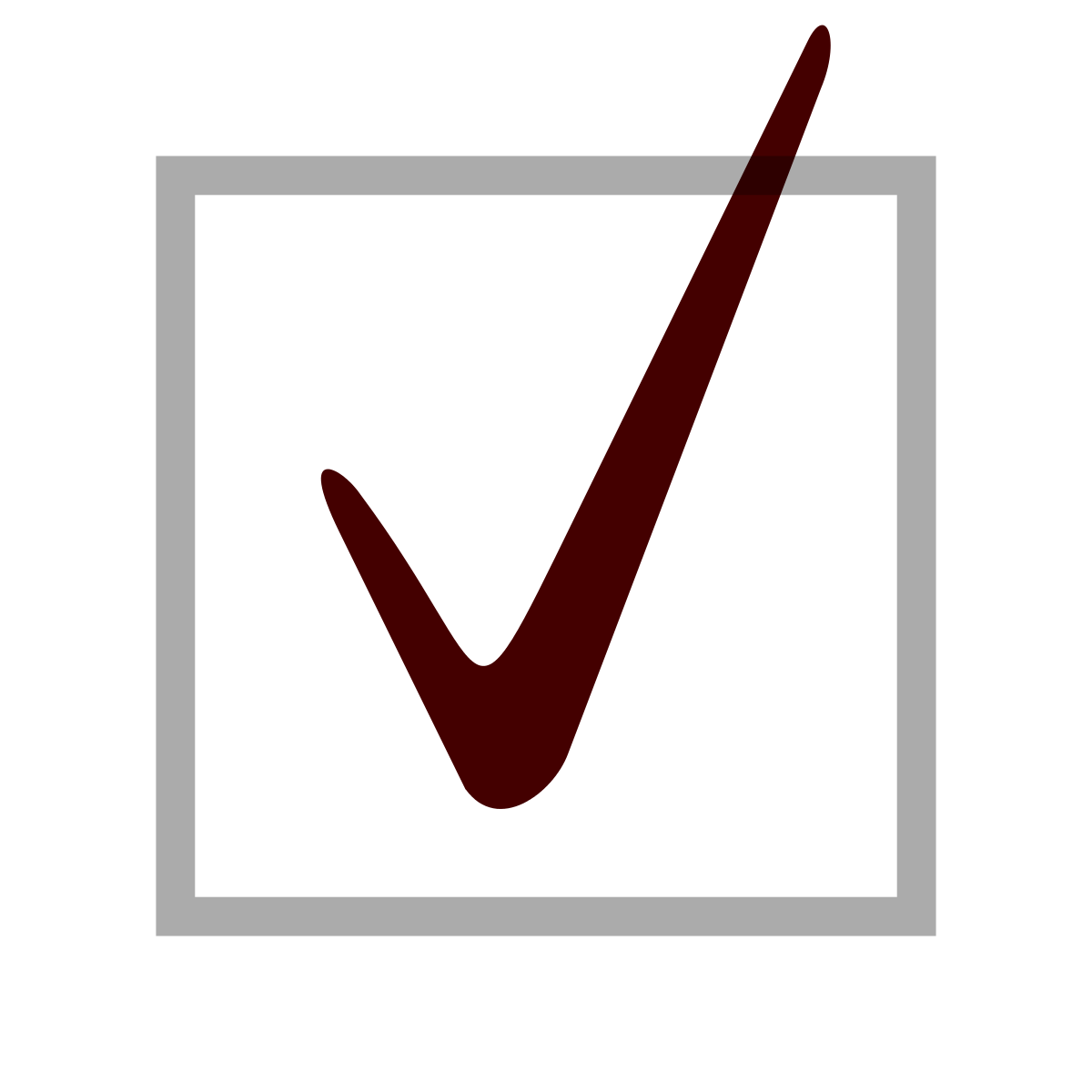 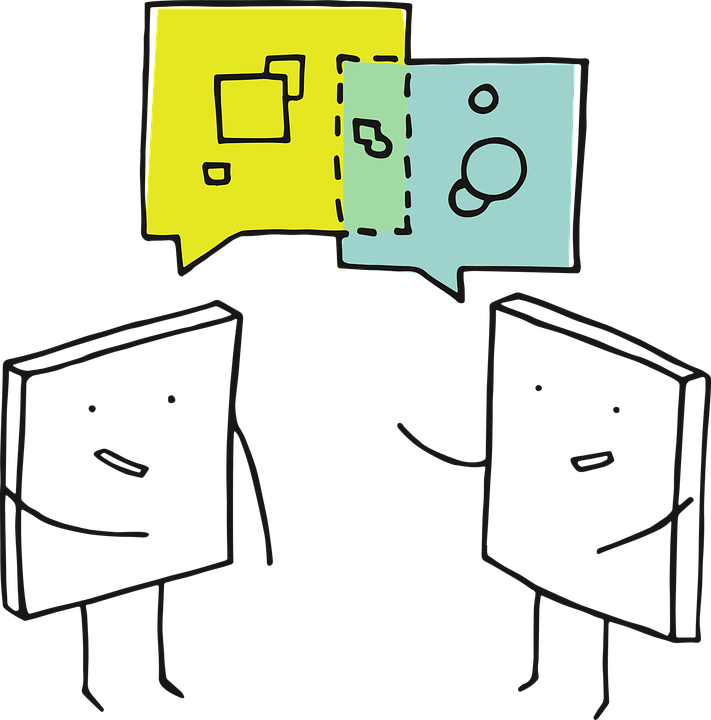 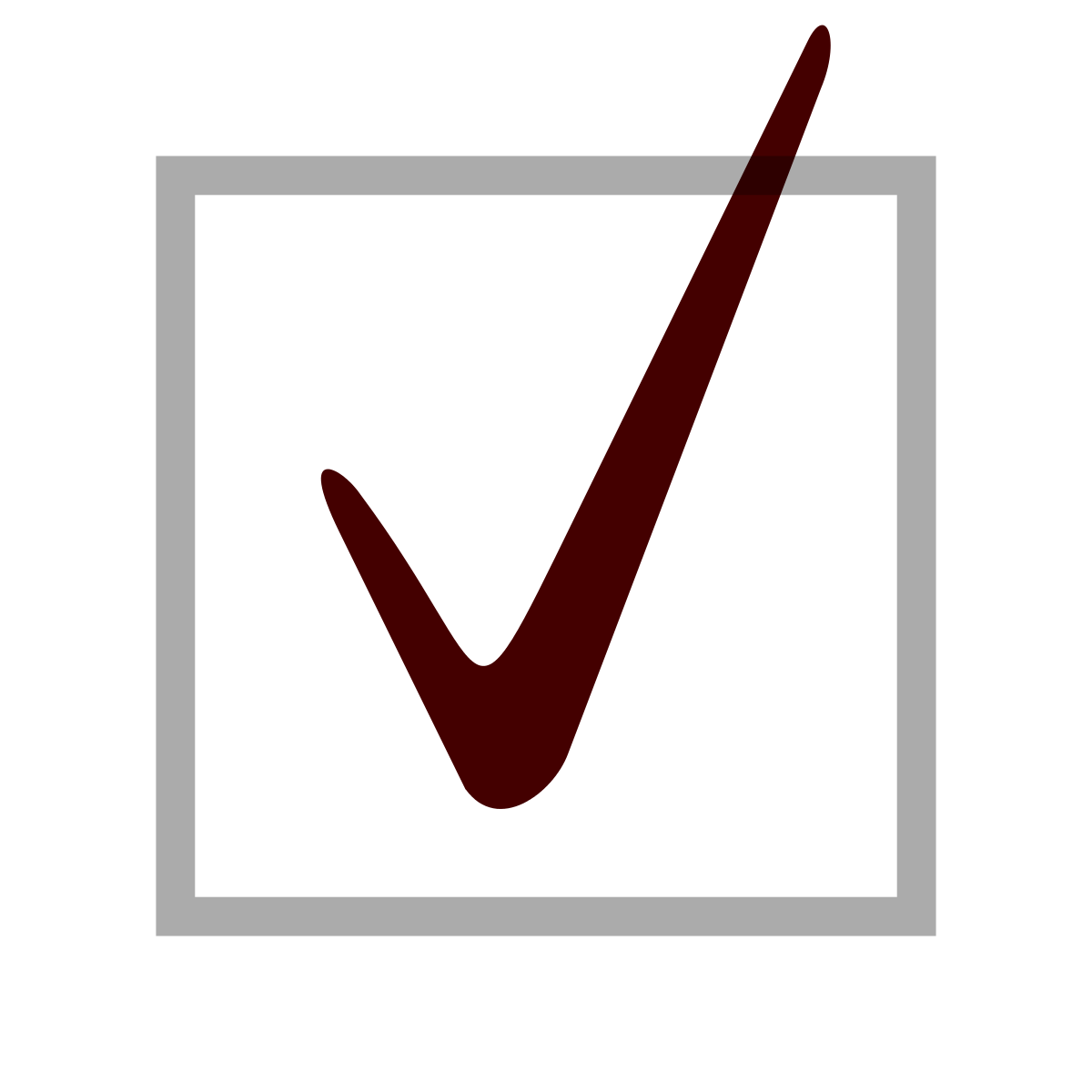 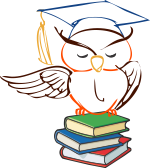 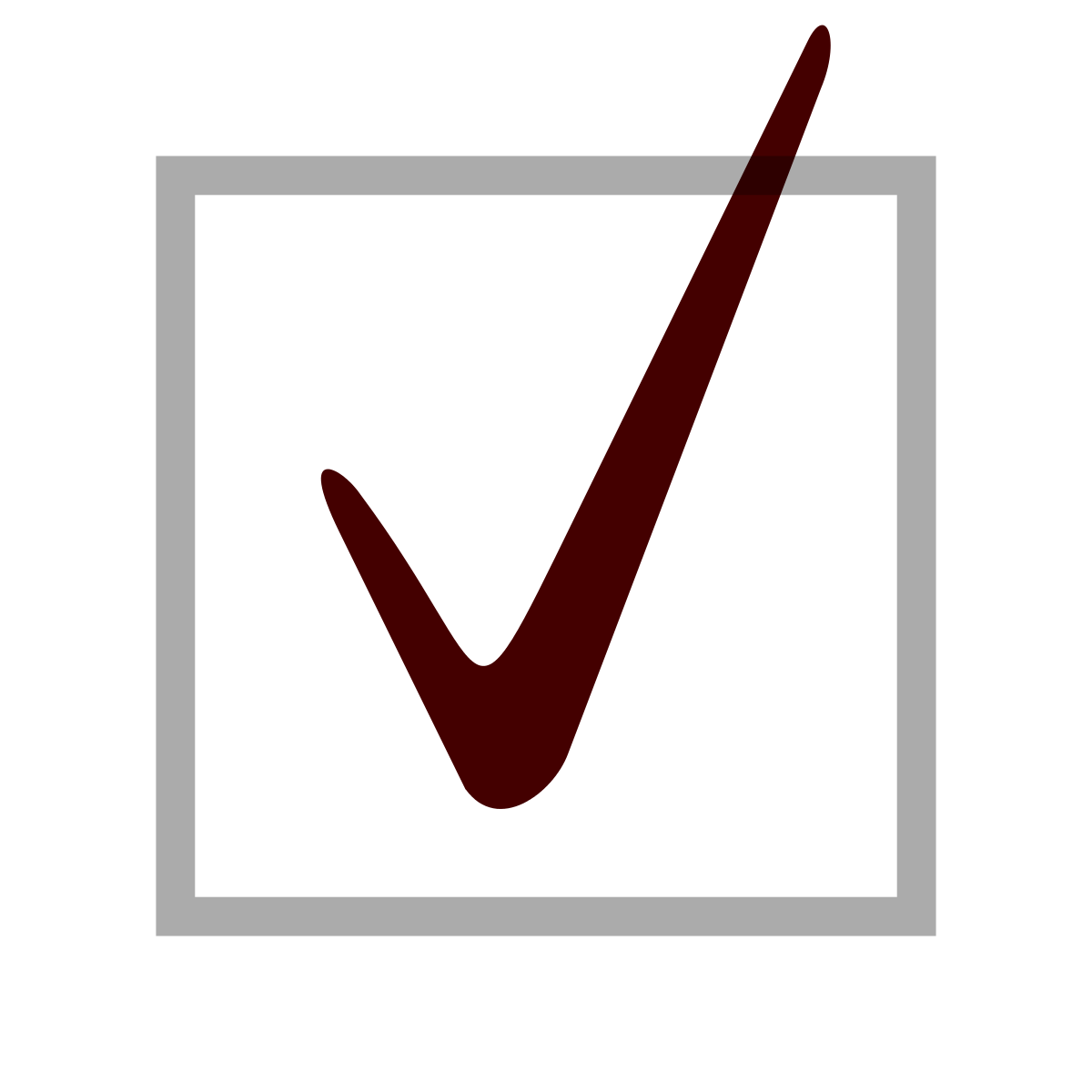 Elementos de la guía Metodológica
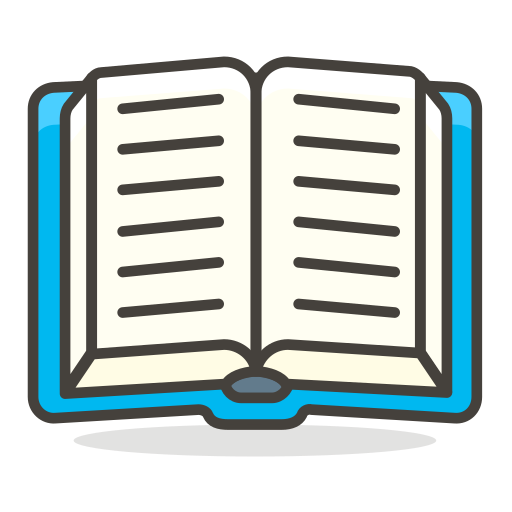 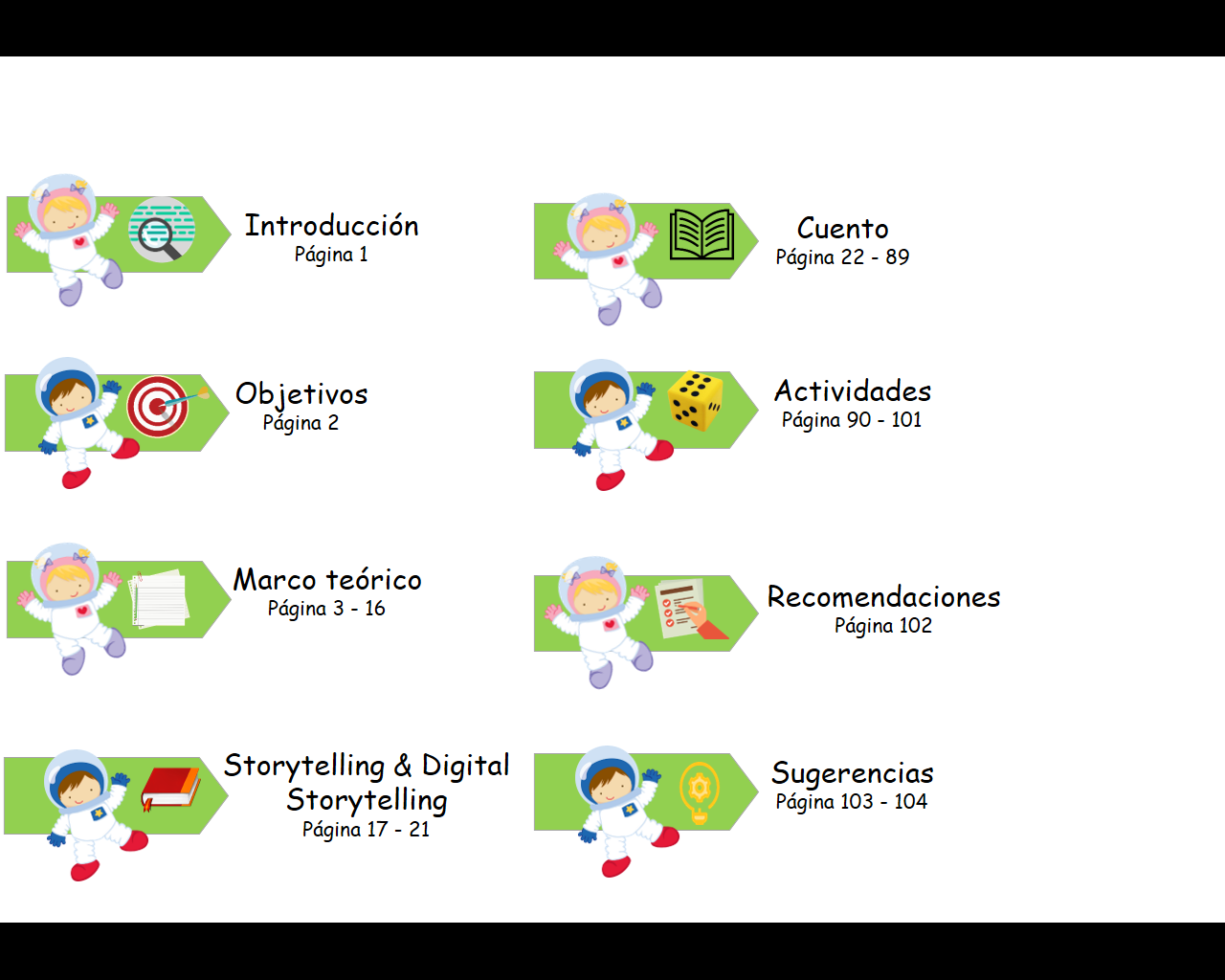 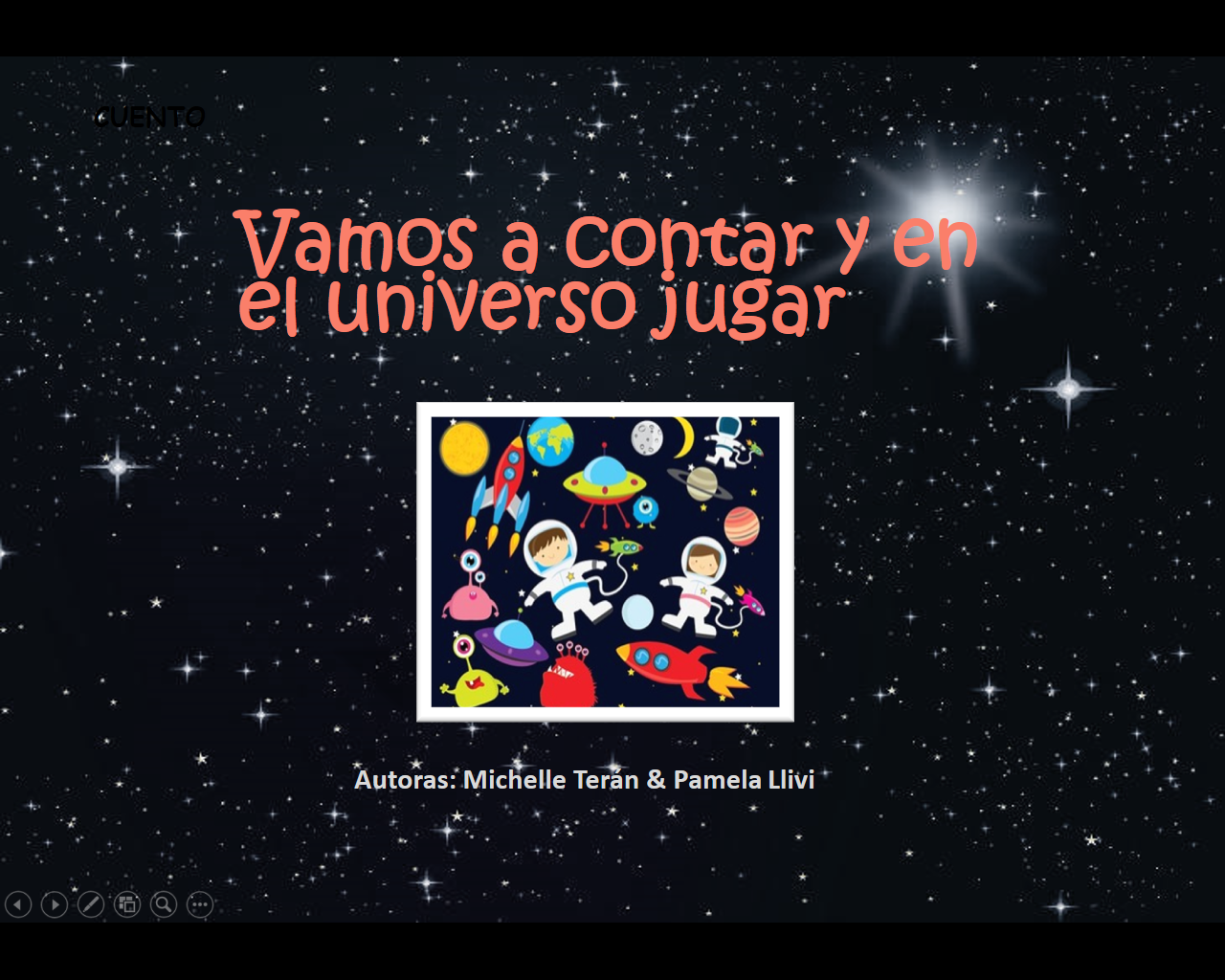 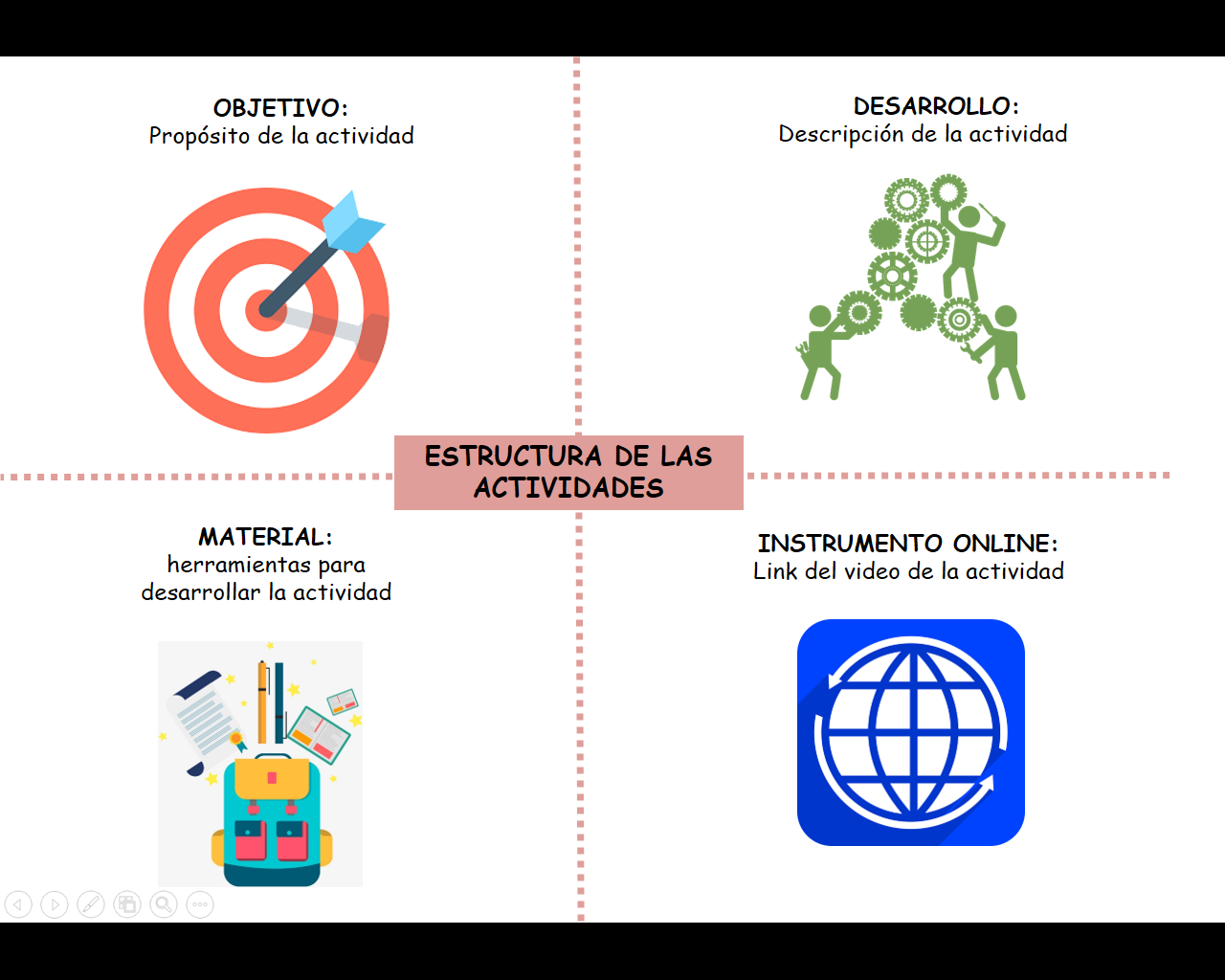 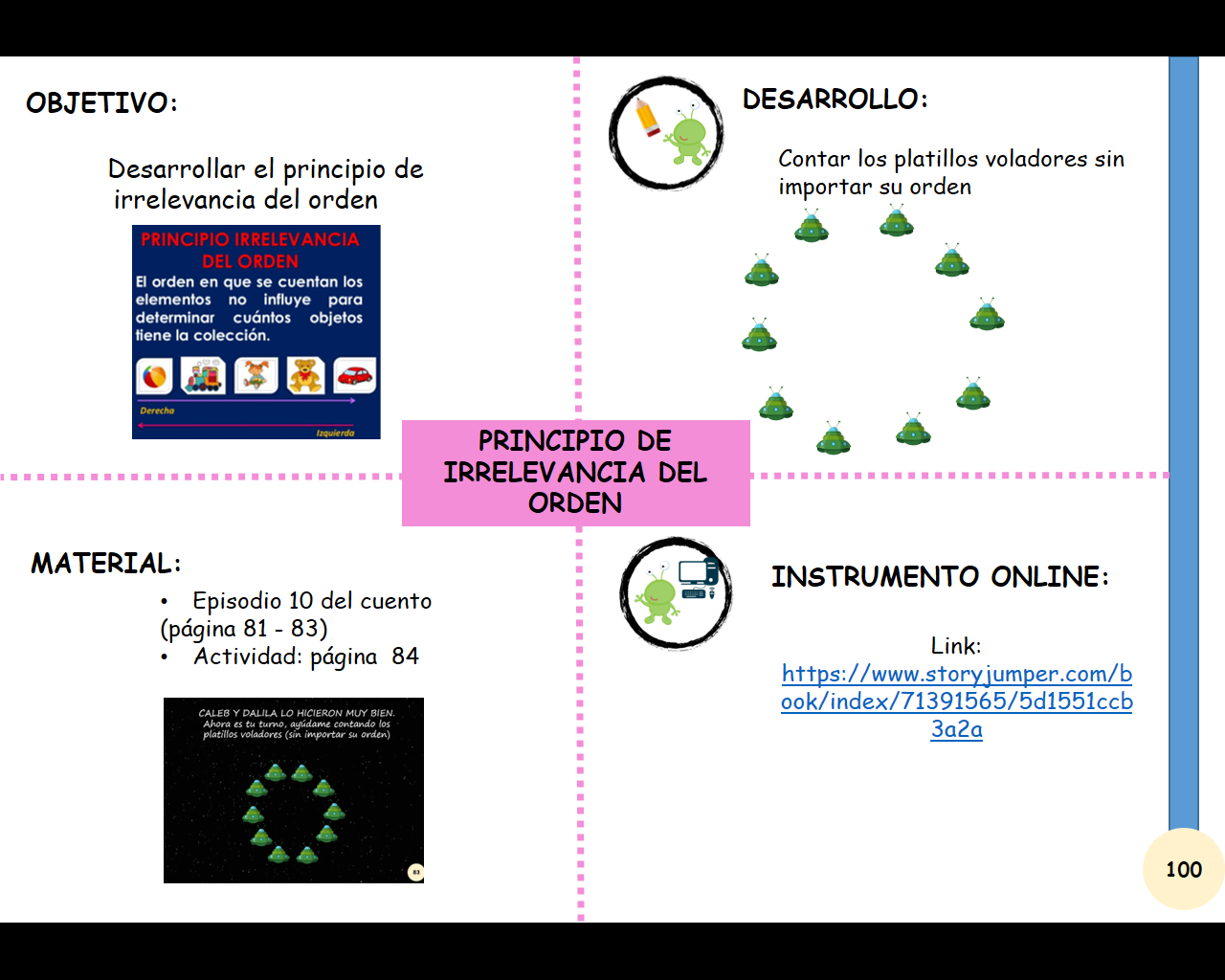 RECOMENDACIONES
Enseña matemáticas con herramientas online
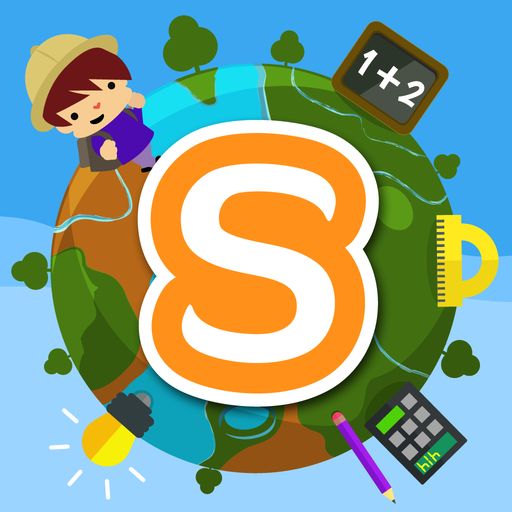 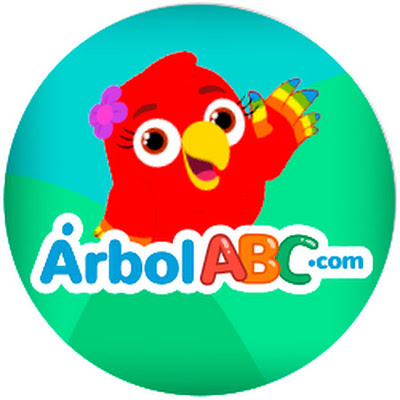 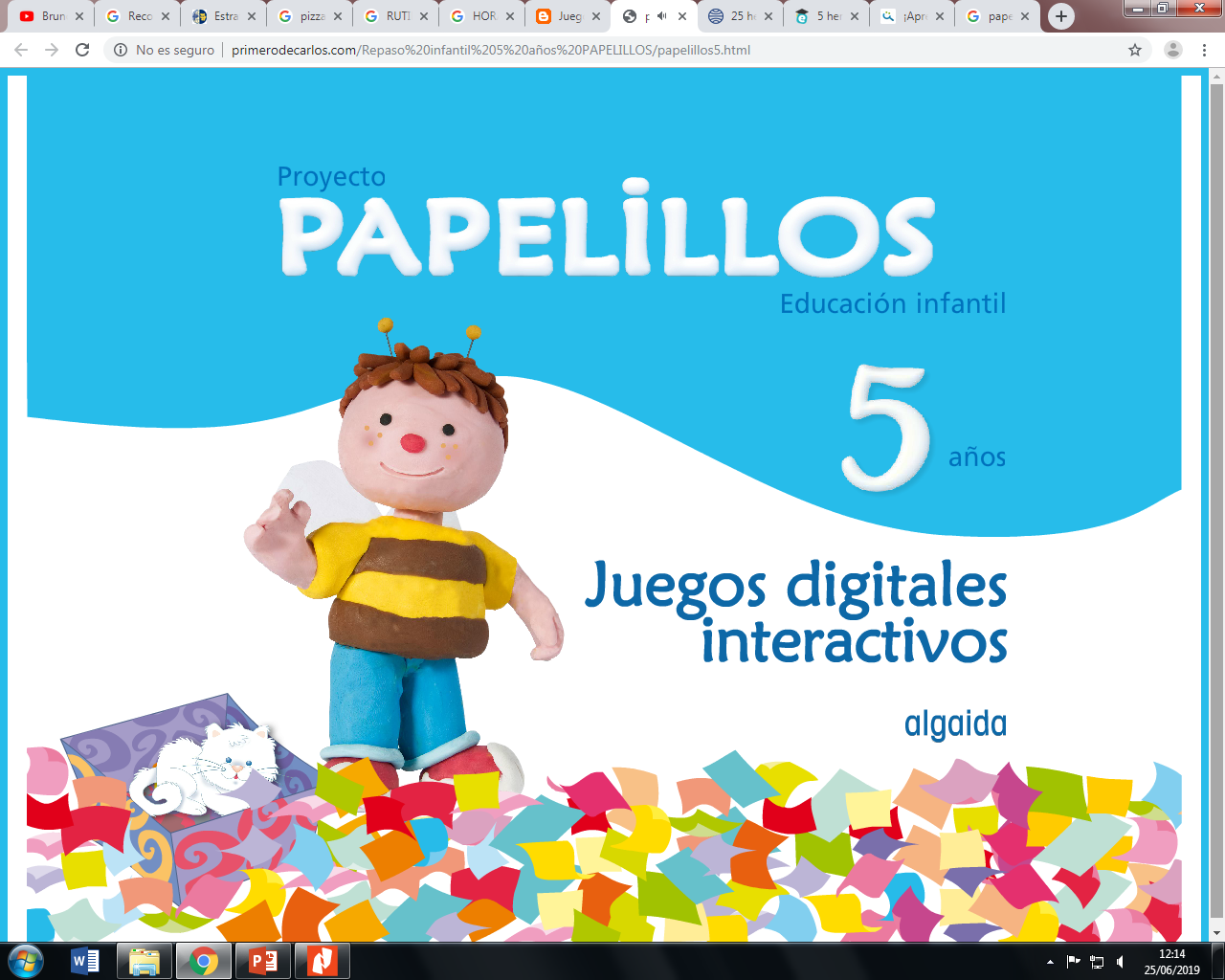 PAPELILLOS
SMARTICK
ÁRBOL ABC
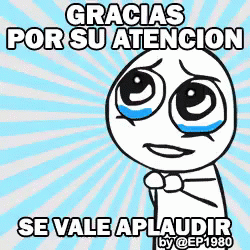